Figure 2. Identification of the dysferlin defect in the A/J mice. ( A ) Schematic representation of the ...
Hum Mol Genet, Volume 13, Issue 18, 15 September 2004, Pages 1999–2010, https://doi.org/10.1093/hmg/ddh212
The content of this slide may be subject to copyright: please see the slide notes for details.
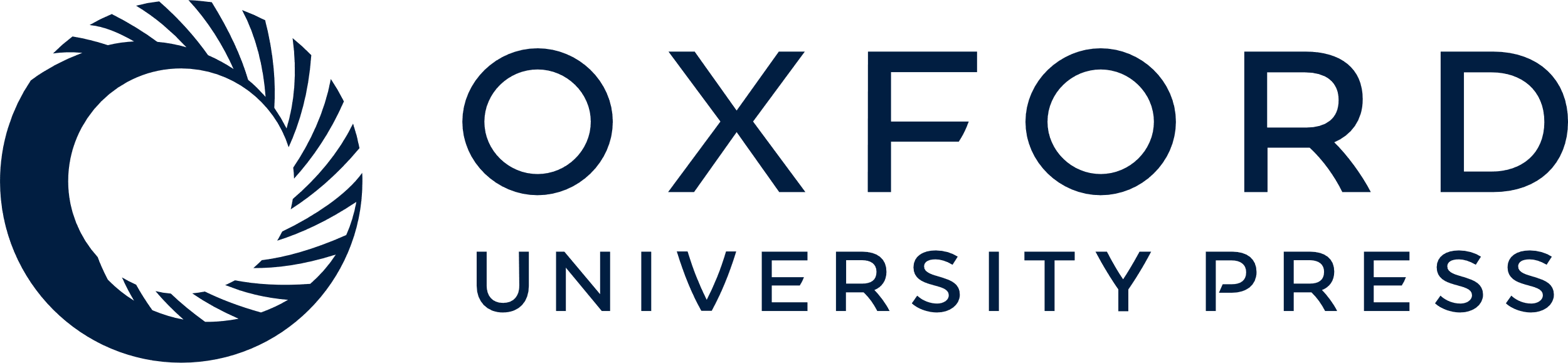 [Speaker Notes: Figure 2. Identification of the dysferlin defect in the A/J mice. ( A ) Schematic representation of the retrotransposon (ETn) insertion at the dysferlin locus in the A/J mice. The ETn insertion occurred within intron 4 and causes aberrant splicing of the dysferlin gene. ( B ) PCR analysis of genomic DNA isolated from the A/J (A), A/HeJ (H), A/WySnJ (W) and SJL (S) mice using the indicated primer pairs. Using the primer pair that flanks the ETn insertion (F+R), a 207 bp product was obtained from all mice except from A/J. Conversely, only genomic DNA from the A/J mice generated a PCR product when primers specific for ETn sequences were used. ( C ) Northern blot analysis of total RNA isolated from skeletal muscles of A/WySnJ (lane 1), A/J (lane 2) and C57BL6/J (lane 3). Using a 3′ murine dysferlin cDNA as probe, the ∼7.0 kb dysferlin transcript was detected in the A/WySnJ and C57BL6/J mice but not in the A/J mice. The same blot was hybridized with actin cDNA to show equal loading. ( D , E ) Immunoblot analysis of the dysferlin expression in skeletal muscle extracts from the C57BL6/J (lane 1), A/WySnJ (lane 2), A/J (lane 3), SWR/J (lane 4) and 129/SvJ (lane 5) mice. Using affinity-purified goat polyclonal antibodies, C-19 (D), or a monoclonal antibody, NCL-Hamlet (E), the dysferlin protein was detected in all the inbred mice examined except in A/J. 


Unless provided in the caption above, the following copyright applies to the content of this slide: Human Molecular Genetics, Vol. 13, No. 18 © Oxford University Press 2004; all rights reserved]